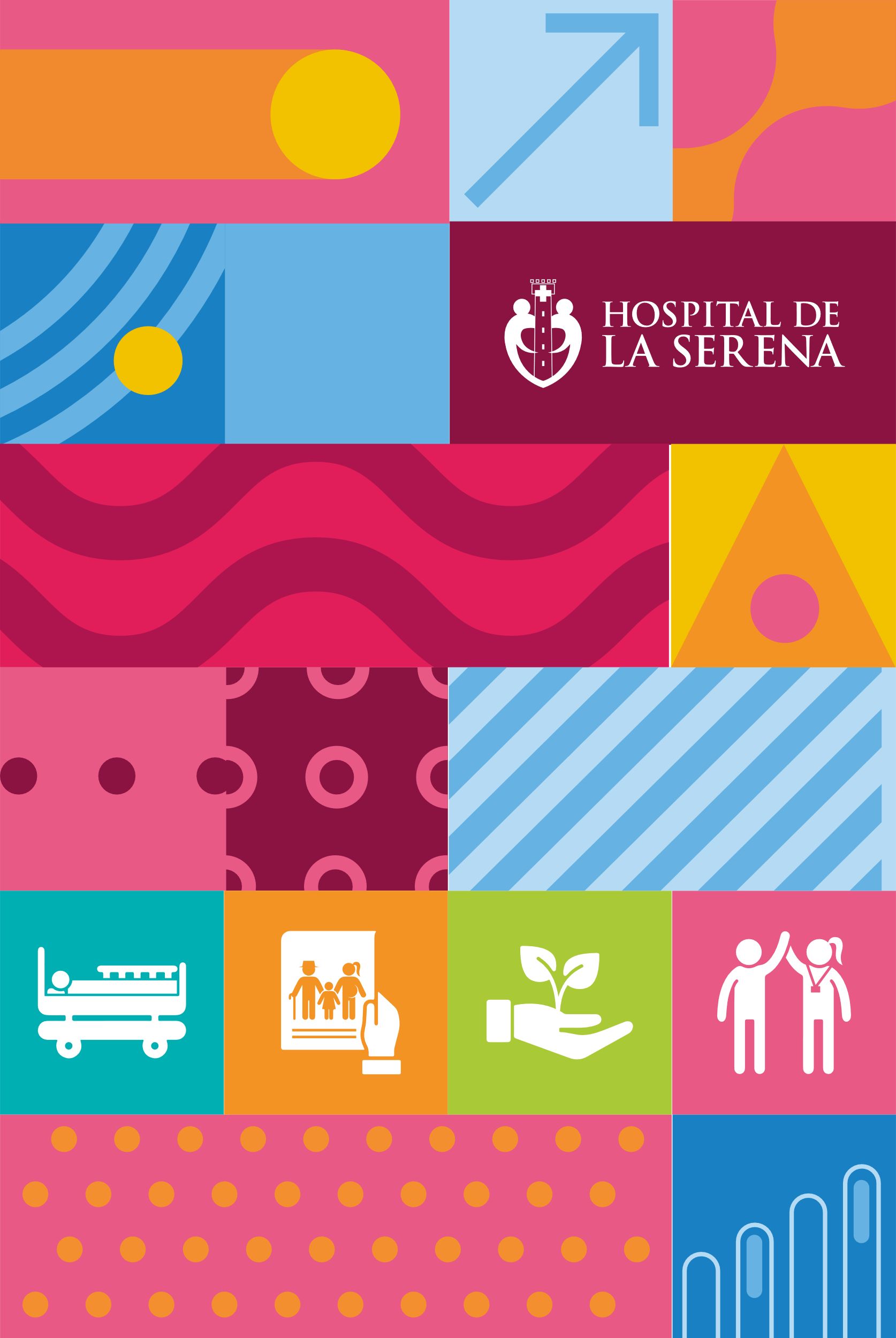 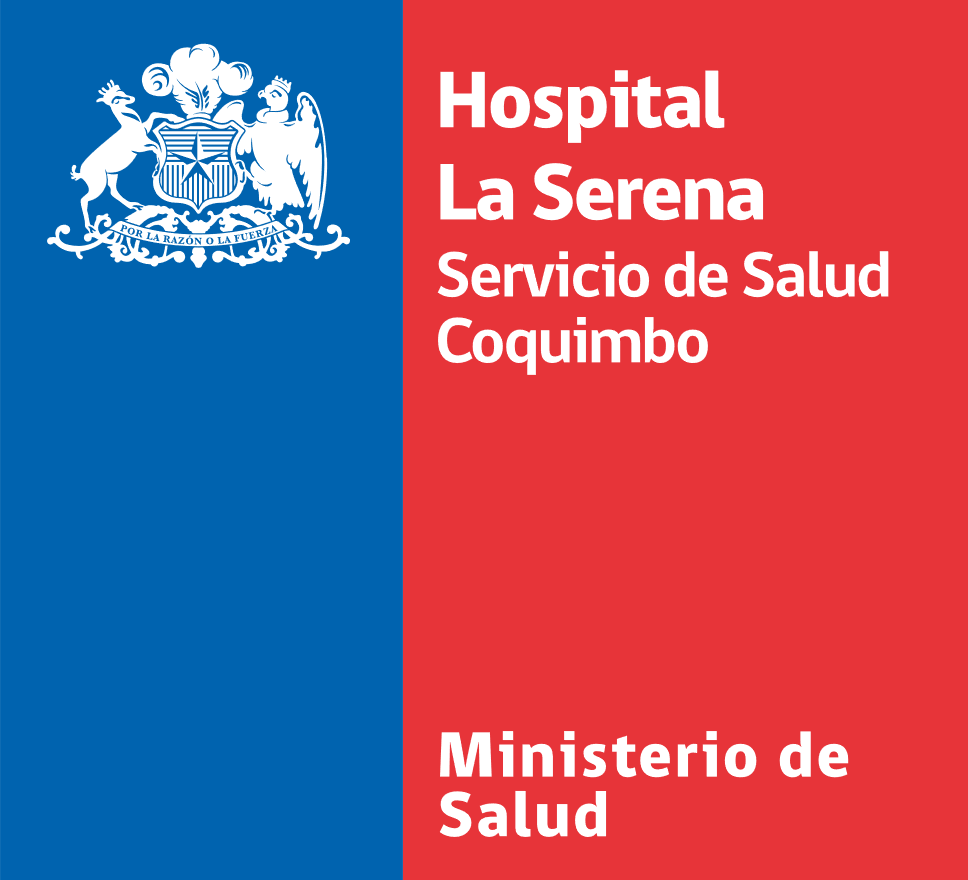 Título
Subtítulo 


Fecha
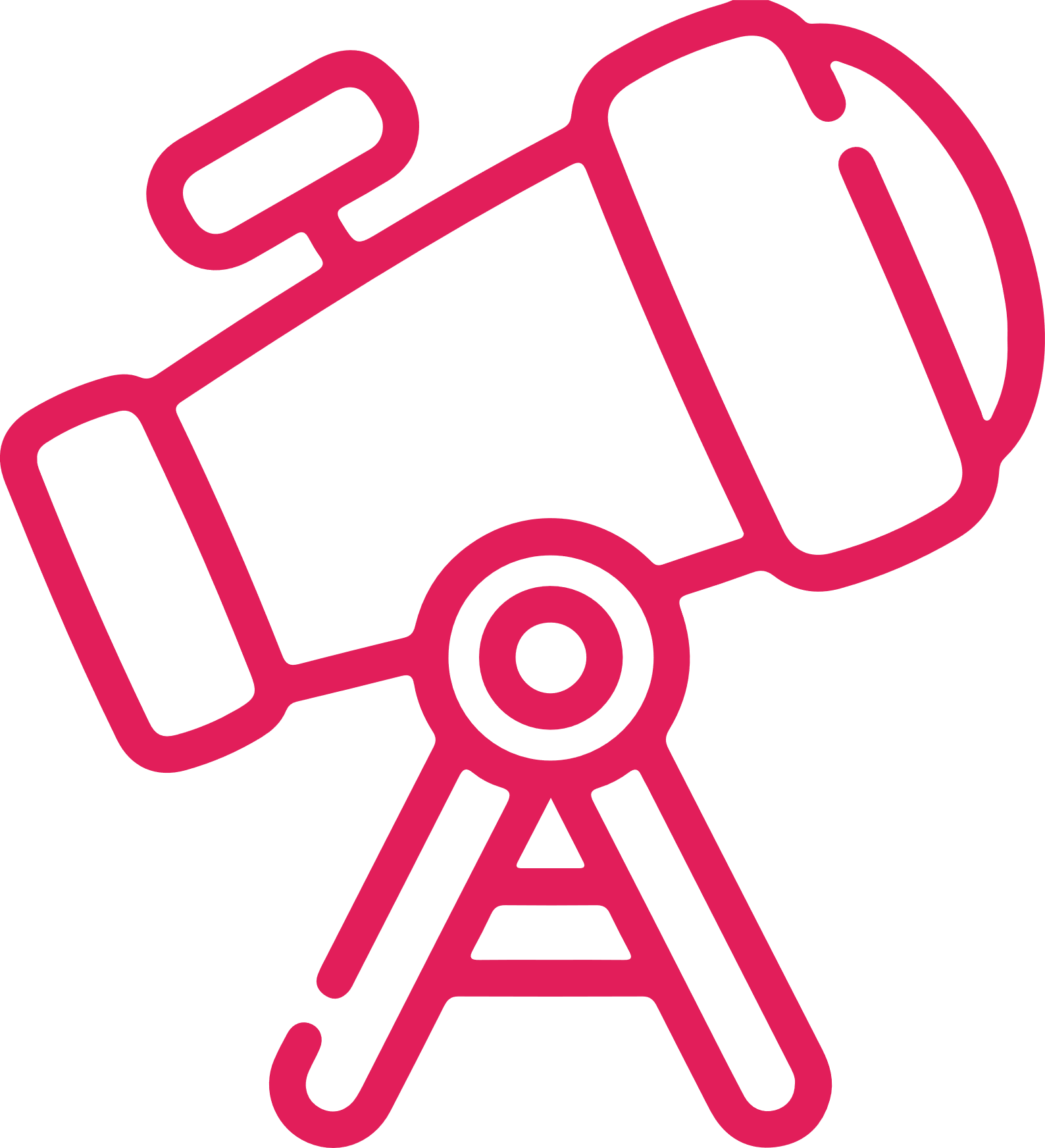 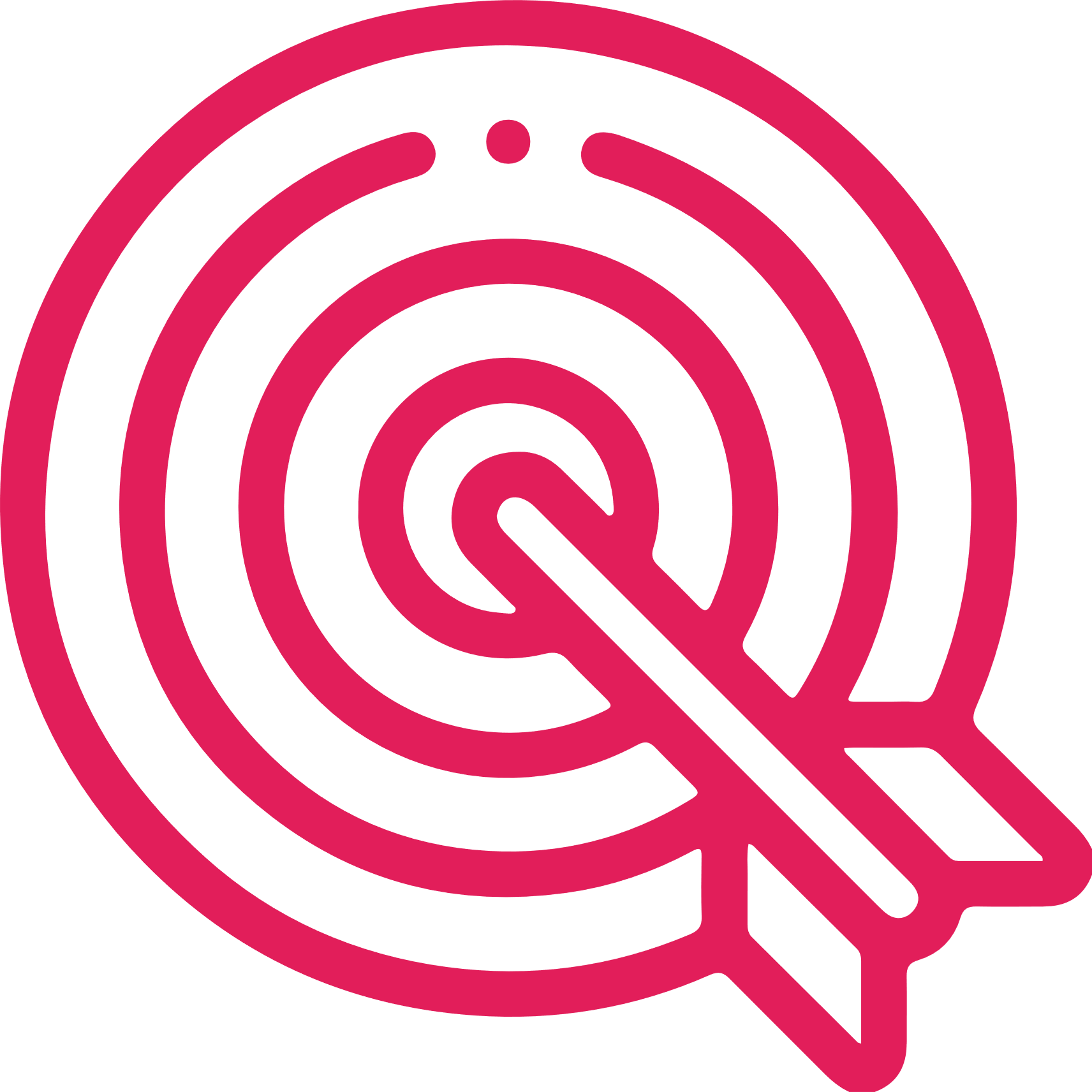 Misión
Visión
“Somos un hospital público de alta complejidad, orientado a satisfacer oportunamente las necesidades de salud de las personas con calidez, calidad y sostenibilidad de sus procesos”.
“Ser un hospital referente de la zona norte por la excelencia de su gestión y la contribución al bienestar de las personas, sus familias, funcionarios y el entorno”.
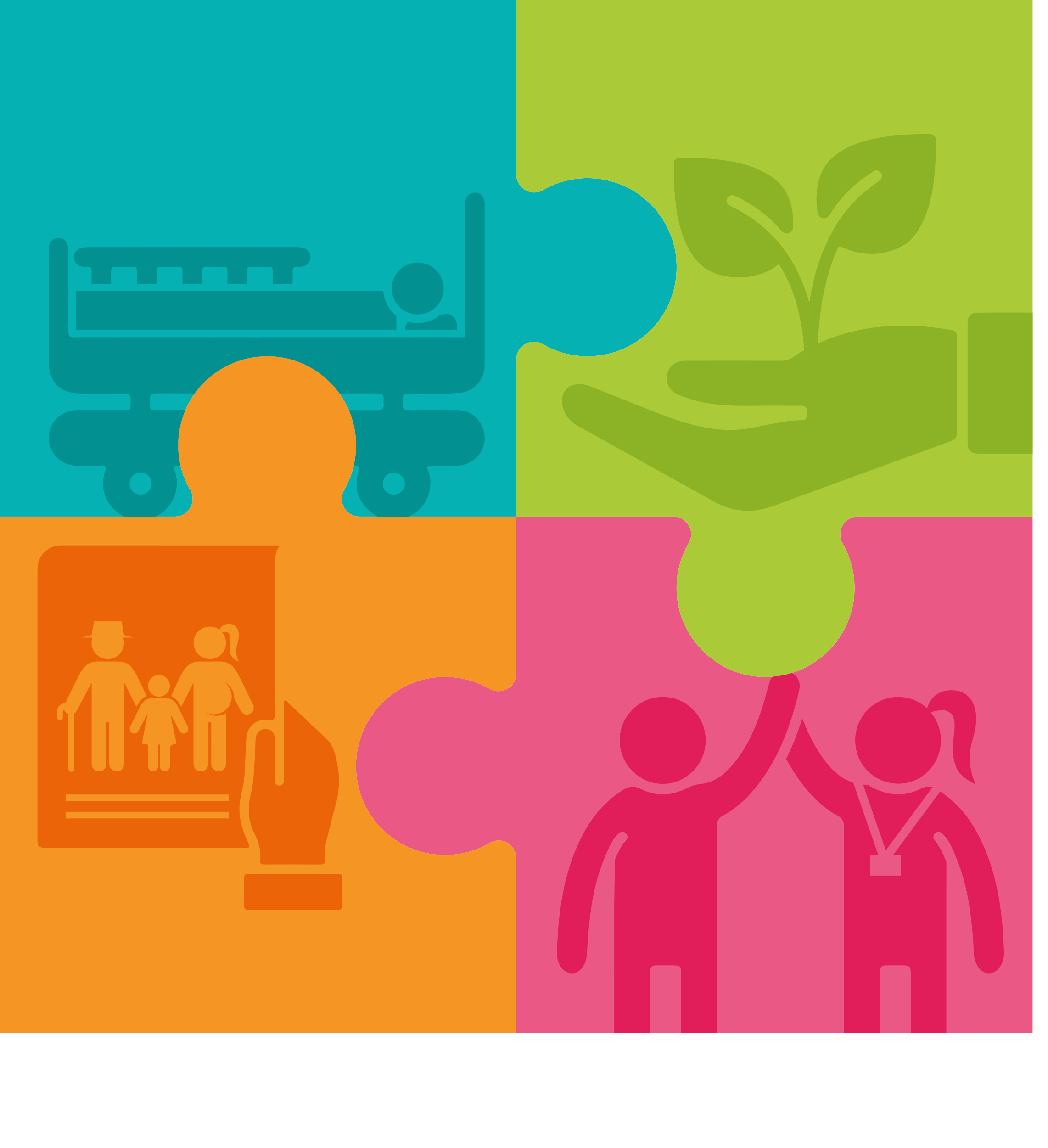 Gestión Clínica
Sostenibilidad
Gestión de
la Demanda
Humanización
Pilares Estratégicos HLS
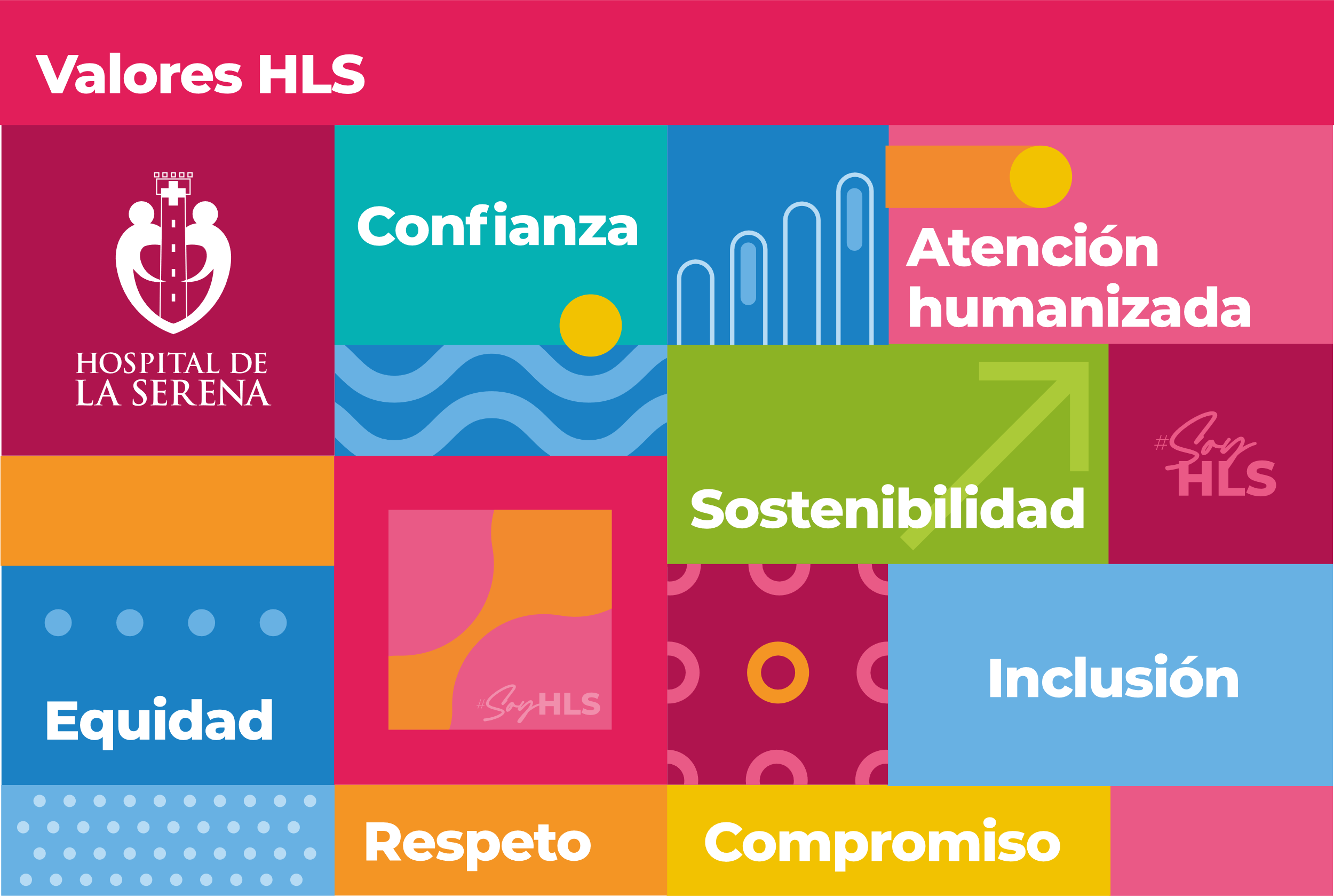 Título
Lorem ipsum dolor sit amet, consectetuer adipiscing elit, sed diam nonummy nibh euismod tincidunt ut laoreet dolore magna aliquam erat volutpat. Ut wisi enim ad minim veniam, quis nostrud exerci tation ullamcorper suscipit lobortis nisl ut aliquip ex ea commodo consequat. Duis autem vel eum iriure dolor in hendrerit in vulputate velit esse molestie consequat, vel illum dolore eu feugiat nulla facilisis at vero eros et accumsan et iusto odio dignissim qui blandit praesent luptatum zzril delenit augue duis dolore te feugait nulla facilisi.
Subtítulo
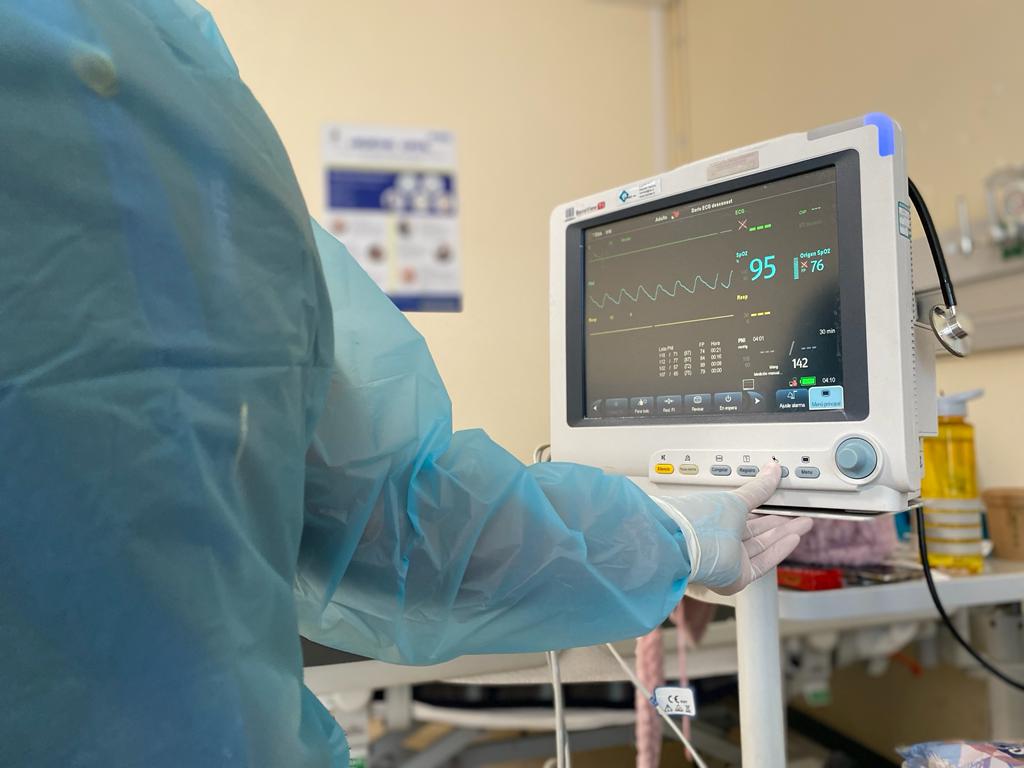 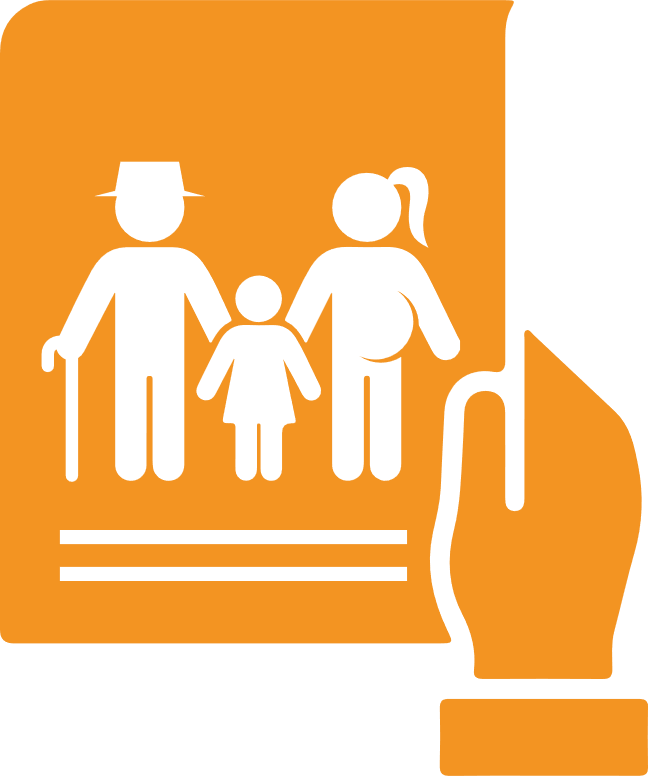 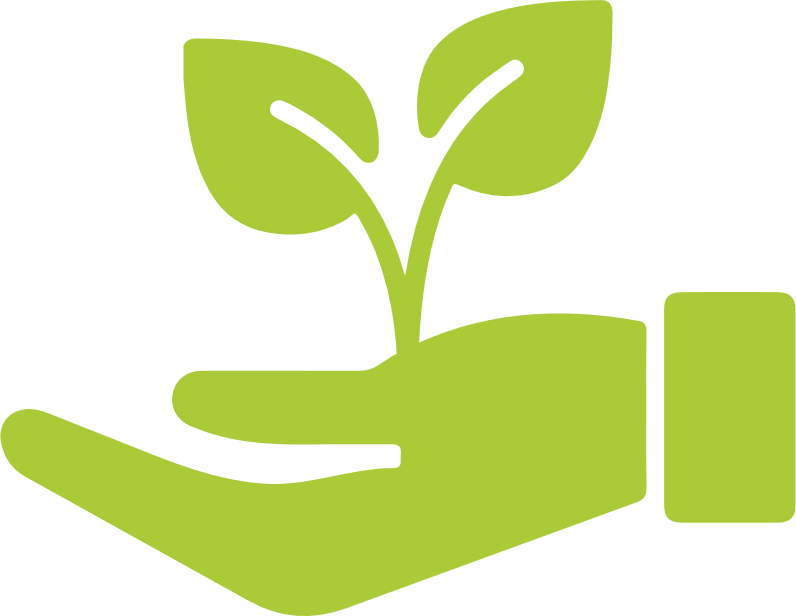 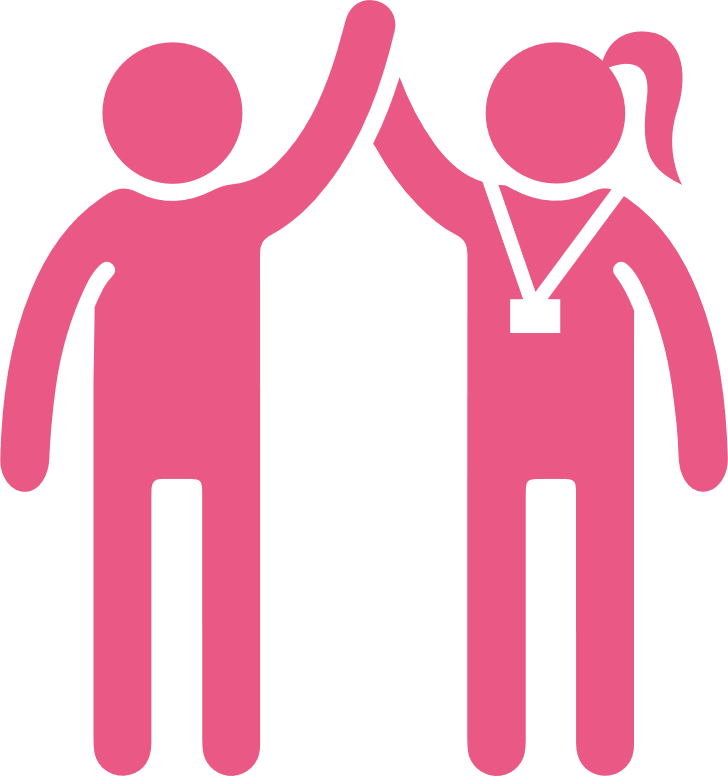 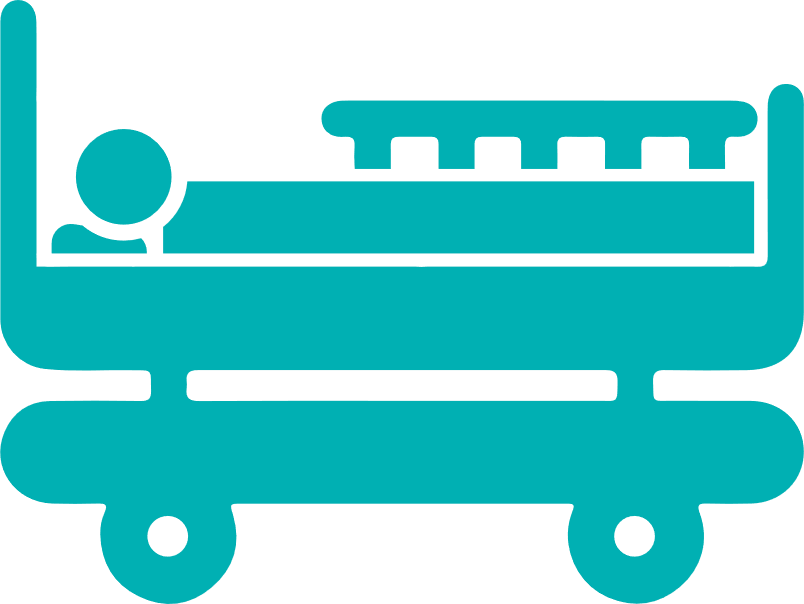 Sabías qué? 
Los elementos gráficos y fotos son esenciales para mantener el interés y la motivación en tu presentación.
Complementa tus presentaciones con 
apoyos visuales
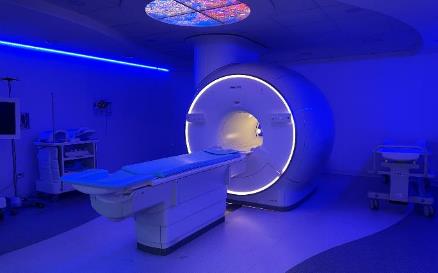 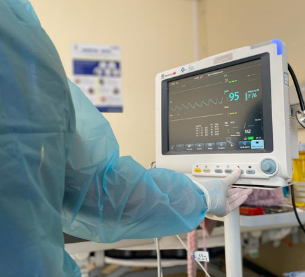 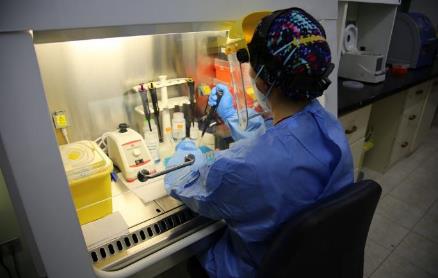 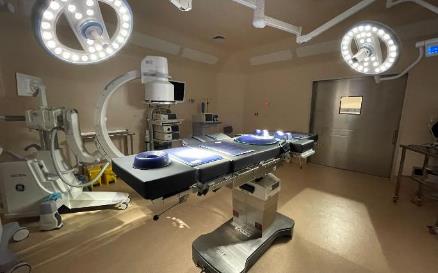 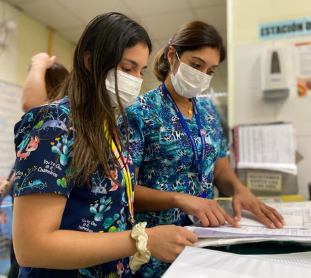 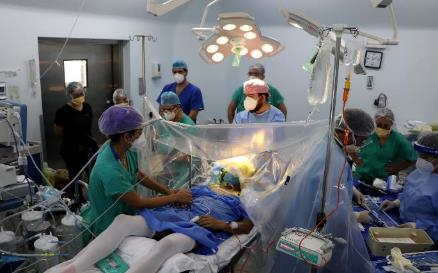 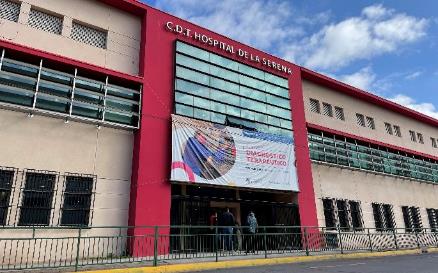 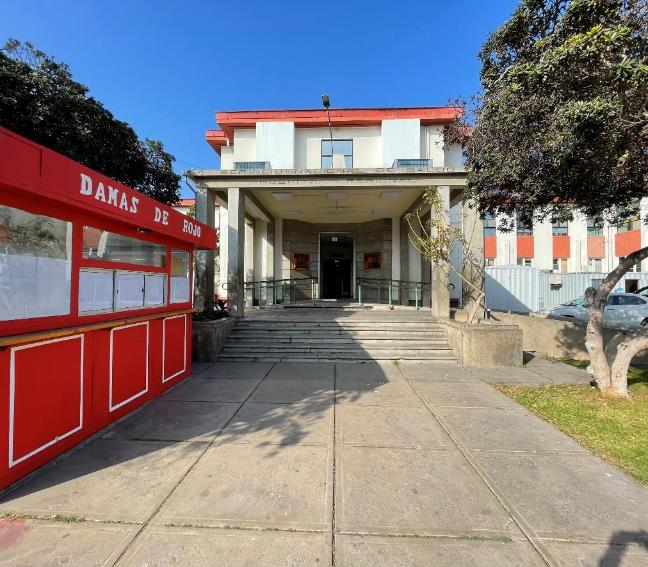 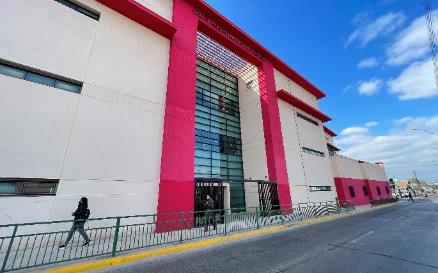 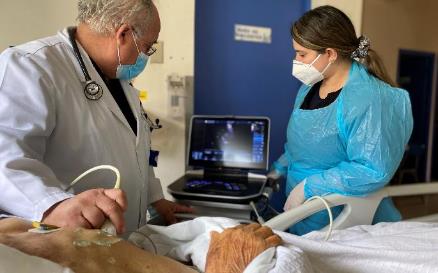 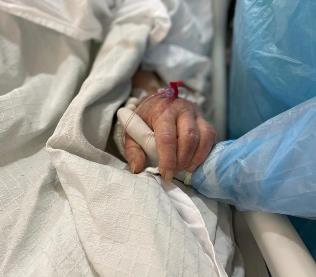 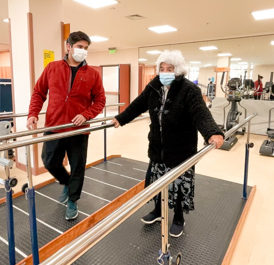 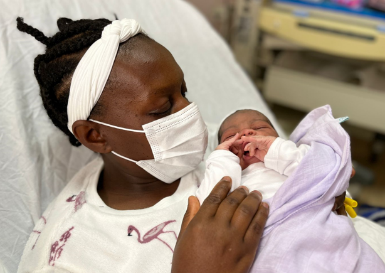 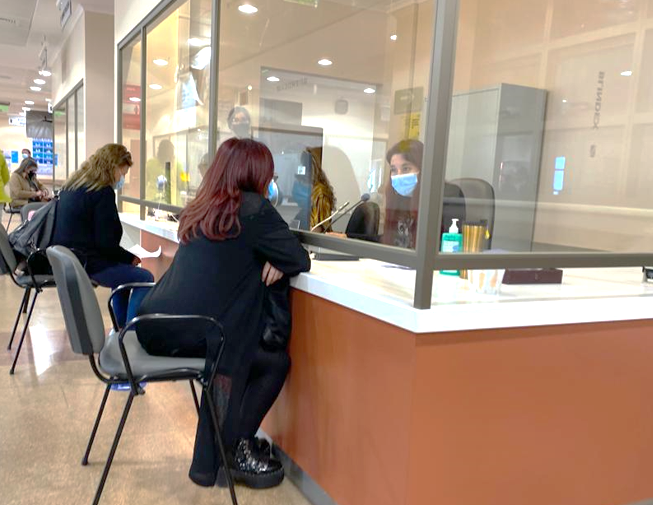 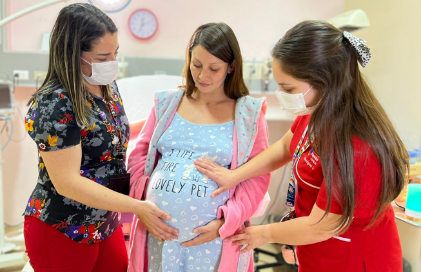 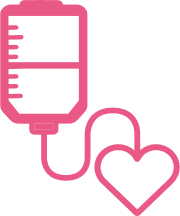 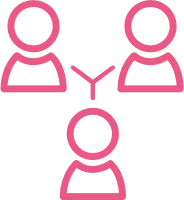 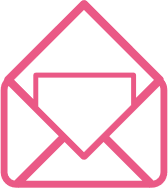 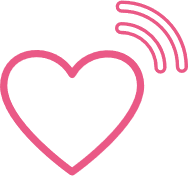 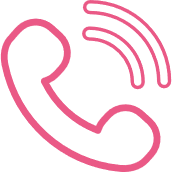 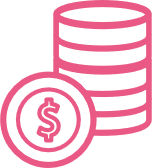 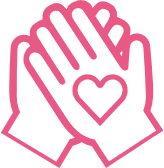 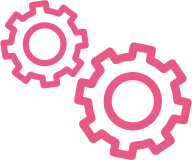 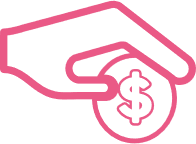 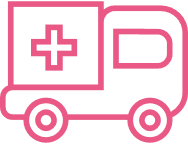 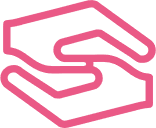 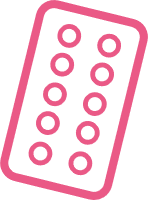 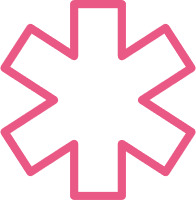 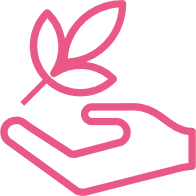 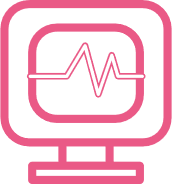 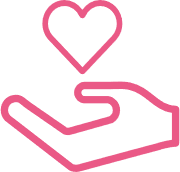 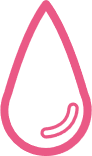 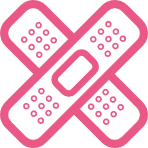 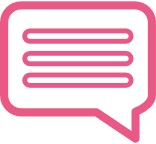 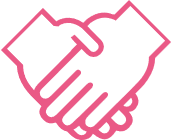 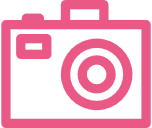 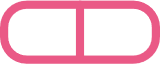 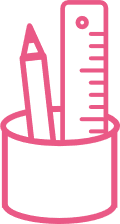 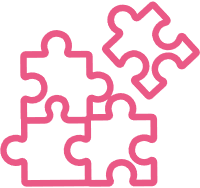 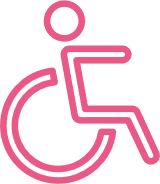 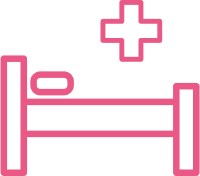 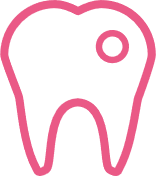 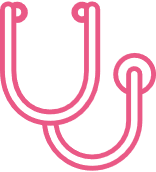 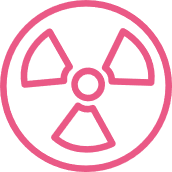 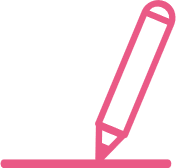 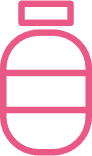 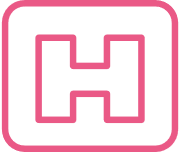 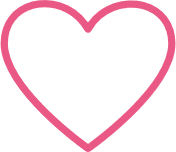 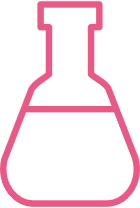 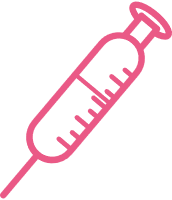 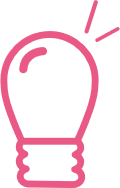 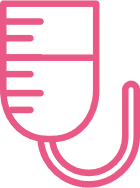 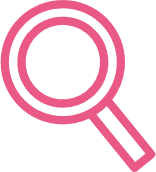 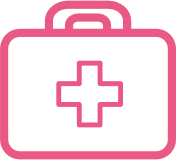 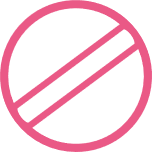 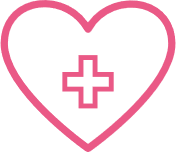 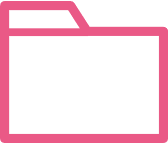 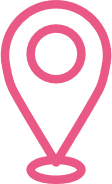 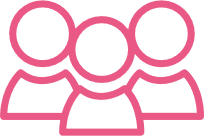 (Puedes seleccionar cada una y cambiar el color)
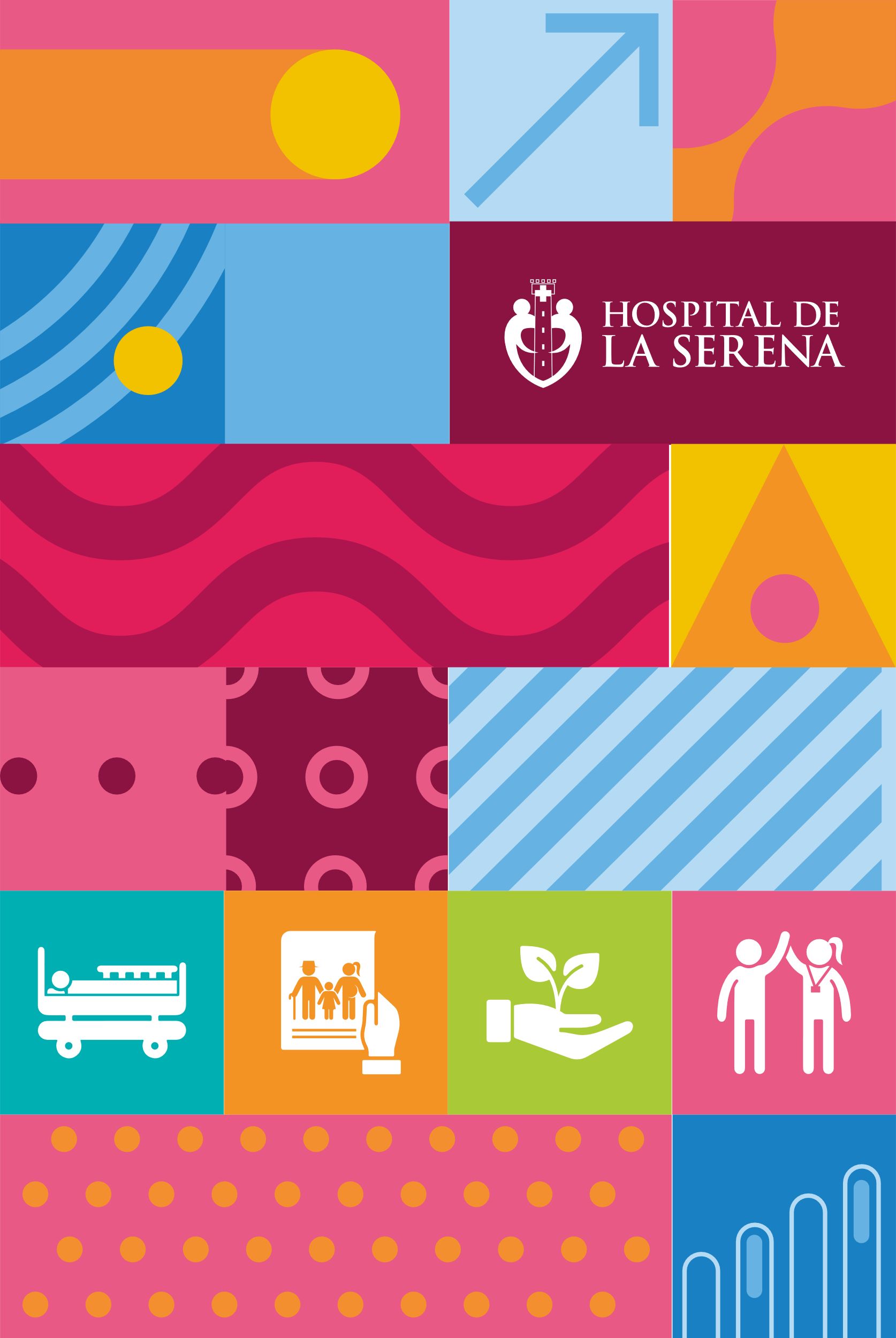 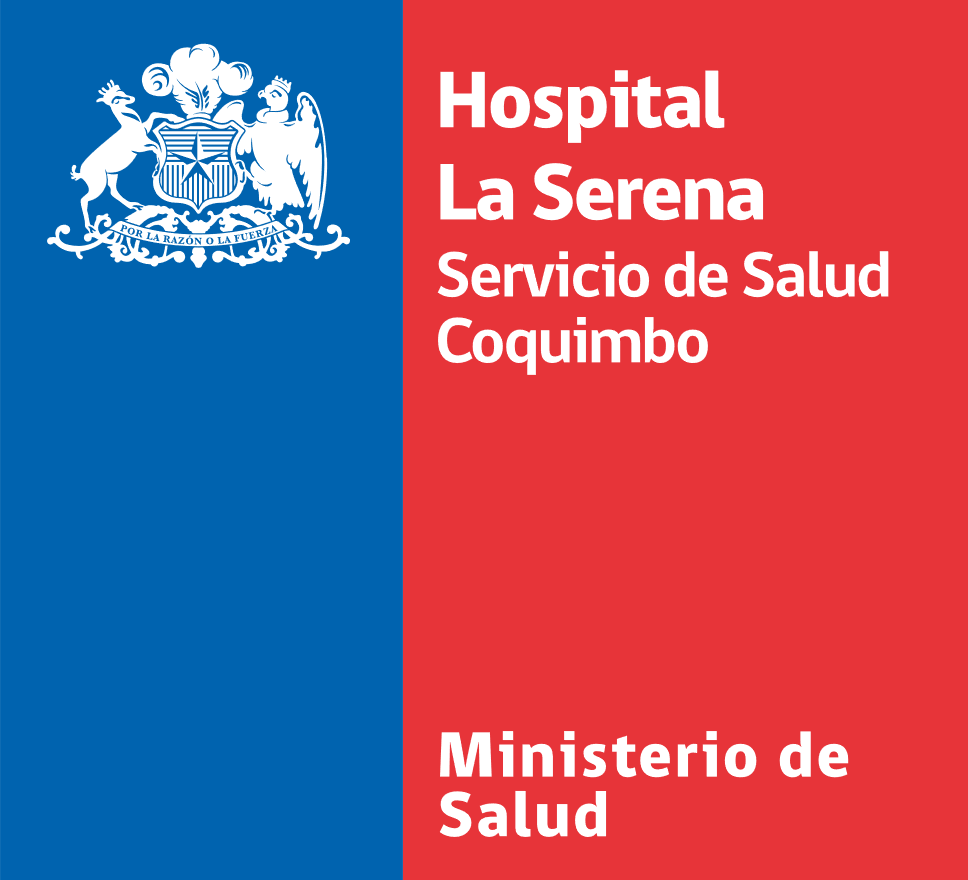 ¡Gracias!